Strujanje podzemne vode u varijabilno saturiranoj sredini
Vadozna ili nesaturirana zona igra važnu ulogu u mnogim aspektima hidroloških procesnih analiza poput infiltracije, pohrane vlage, evaporacije, konzumacije vode od strane korijenja bilja, dohrane podzemnih voda, otjecanja i erozije. 

Industrijski ili poljoprivredni oblici kemikalija ispušteni u/na tlo podložni su cijelom nizu fizičko-kemijskih-bioloških transformacija (sorpcija, hlapljenje, fotoliza, biodegradacija), a što određuje i trajnost njihovog prisustva u tlu.

Evaporacija i transpiracija također imaju važnu ulogu u površinskom dijelu tla. 

Postoji niz analitičkih i numeričkih modela za predviđanje transfernih procesa koji djeluju na vodu i/ili otopine pri njihovom transportu od površine tla do saturirane zone podzemne vode (Richardsova jednadžba strujanja za varijabilnu saturaciju i konvektivno-disperzivna Fickova jednadžba pronosa otopina).
Strujanje podzemne vode u varijabilno saturiranoj sredini
Kada su pore tla potpuno (kontinuirano) ispunjene vodom razlika u piezometarskoj razini (H = z +p/(g)) sadržane vode uzrokuje njeno kretanje. Veličina prisutnih vrtložnih gibanja može se zanemariti u odnosu na veličinu cijele domene toka (potencijalno strujanje).
 
Modeliranje filtracijskog toka u saturiranim sredinama svodi na rješavanje Laplaceove ili Poissonove diferencijalne jednadžbe.
 
U nesaturiranim poroznim sredinama se tok vode odvija kroz prostor koji je djelomično ispunjen zrakom (u općem slučaju plinom). Za kvantifikaciju količine sadržane vode koristi se stupanj saturacije , definiran omjerom volumena vode i volumena porozne sredine.
 
Raspon stupnja saturacije  je od rezidualnog stupnja saturacije r (djelomično isušena porozna sredina) do potpunog stupnja saturacije s  u kojem tlo ima sve pore okupirane vodom.
Strujanje podzemne vode u varijabilno saturiranoj sredini
Na putu od površine tla do saturirane zone podzemne vode proces strujanja vode i pronosa tvari može se promatrati kao jednodimenzionalan u vertikalnom smjeru. 

U numeričkom pristupu rješavanja uobičajeno se rješava Richardsova jednadžba za tok u uvjetima varijabilne saturacije. Jednadžba sadrži i član ponora (sink) s kojim se interpretira konzumacija vode od strane biljnog korjena. 

Jednadžba toka također može razmatrati slučaj dvostruke poroznosti u kojoj je jedan dio vode nemobilan, ili dvostruke hidrauličke vodljivosti (propusnosti) u kojima je voda mobilna u dva područja domene strujanja (matrica, makropore).
Strujanje podzemne vode u varijabilno saturiranoj sredini
Jednadžba toka u kontinuiranoj intergranularnoj sredini
Jednodimenzionalno strujanje vode u parcijalno saturiranoj sredini može se opisati modificiranim oblikom Richardsove jednadžbe (usvojene pretpostavke: prisustvo zraka nema utjecaja na proces strujanja vode, toplinski gradijenti nemaju bitnu ulogu za proces strujanja vode):





gdje je: h porni tlak – piezometarska tlačna visina (h=p/g),  stupanj saturacije, t vrijeme, x prostorna koordinata (pozitivna prema gore), S intenzitet ponora, α kut između smjera strujanja i vertikalne osi
(α = 00 za vertikalni, 900 za horizontalni tok), K = K(h, x) funkcija propusnosti (provodljivost, filtracije) za tok u nesaturiranoj sredini, Kr relativni koeficijent propusnosti, Ks koeficijent propusnosti za saturiranu sredinu (PAZI: h=p/g nije sito što i H = p/g + z)
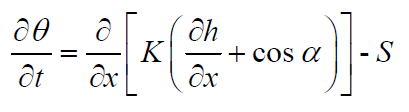 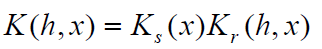 Strujanje podzemne vode u varijabilno saturiranoj sredini
Nesaturirane hidrauličke karakteristike tla – intergranularna sredina
Osnovne karakteristike su (h) i K(h), izražene kao nelinearne funkcije pornog tlaka h. Prema van Genutchenu: 








gdje je: r , s  rezidualni i saturirani stupanj saturacije, α tlak formiranja mjehurića, n indeks distribucije pora, l is parameter povezanosti pora (usvojeno 0.5). Parametri α, n i l su empirički.

Navedeni odnosi vrijedi u slučaju kada se saturacija porozne sredine progresivno povećava u vremenu ili stagniraju.
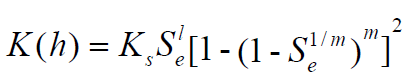 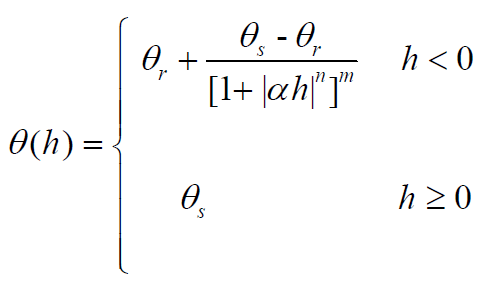 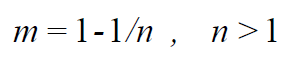 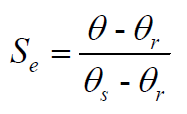 Strujanje podzemne vode u varijabilno saturiranoj sredini
Histereza u hidrauličkim karakteristikama tla 
Kada se unutar vremenskog intervala očekuje natapanje i isušivanje tla (ili obrnuto) potrebno je poznavanje krivulja saturacije za fazu natapanja i isušivanja.
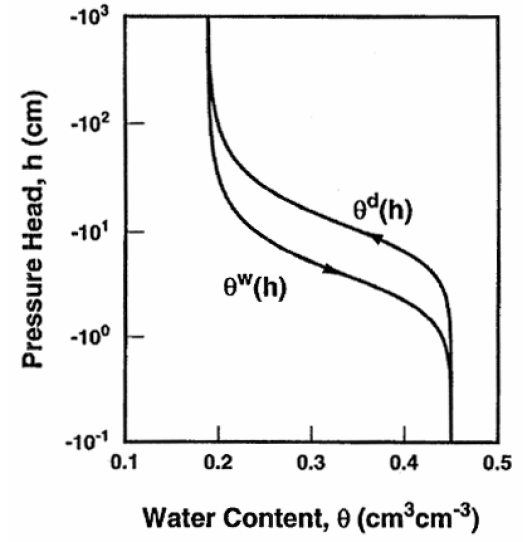 Primjer krivulje saturacije za fazu natapanja  w(h) i isušivanja  d(h)
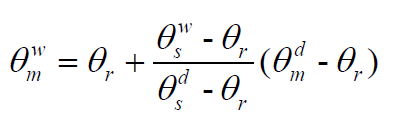 Strujanje podzemne vode u varijabilno saturiranoj sredini
Početni i rubni uvjeti  
Potrebno je poznavati početnu prostornu raspodjelu pornog tlaka h=p/g) na području modelske domene:



gdje je: hi definirana funkcija od x, t0 vrijeme početka simulacije.

Jedan od sljedećih rubnih uvjeta treba biti specificiran na površini tla (x=L) ili na dnu vertikalnog profila tla (x=0):
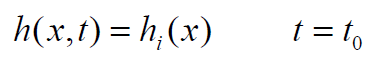 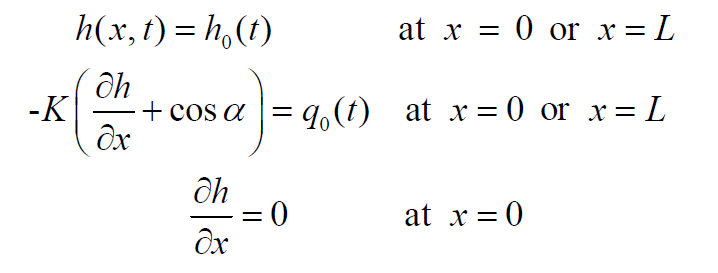 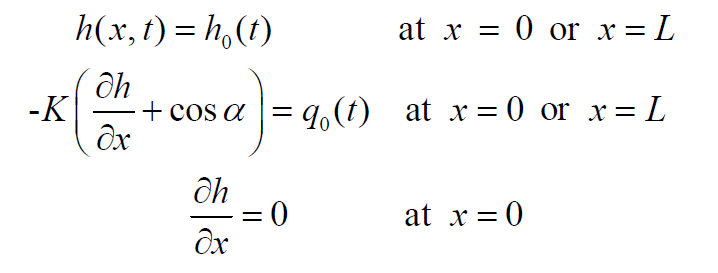 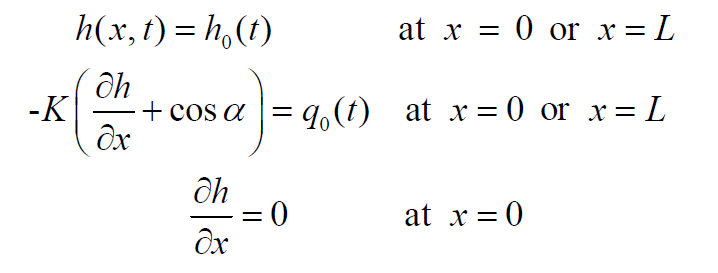 Strujanje podzemne vode u varijabilno saturiranoj sredini
Rubni uvjeti
Moguće je zadavanje rubnih uvjeta ovisnih o stanju sustava, a koji nisu poznati unaprijed.

Primjer su atmosferski uvjeti na kontaktu površine tla i zraka. 
Kod intenzivnih oborina i visokog stupnja saturacije tla infiltracijom se ne može „progurati” sva voda kroz vertikalni stupac tla.
Dolazi do povećanja stupca vode iznad tla (eng: ponding) pa se koristi tzv.
"surface reservoir" rubni uvjet na x = L:


                                                                       q0 – ukupni intenzitet infiltracije
                                                                       (intenzitet oborine  – evaporacija)



Drugi primjer je slobodno istjecanje na dnu profila tla x=0 (eng: seepage face). Pretpostavlja se nulti protok kroz istjecajni profil na x=0 sve dok je tlak na x=0 negativan (ili ispod neke određene vrijednosti hseep).
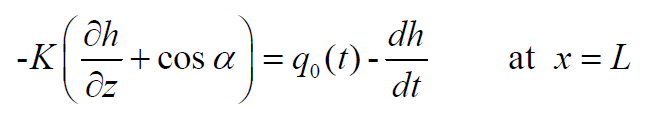 Strujanje podzemne vode u varijabilno saturiranoj sredini
Primjer 1: 1-D dreniranje u vertikalnom stupcu homogenog ilovastog tla 

Krivulja saturacije i relativna provodljivost za homogeno i izotropno tlo od ilovače usvojene su iz baze podataka modela Hydrus 1D. 

Analizirana visina stupca tla je 100 cm.

Početni uvjeti: porni tlak (piezometarska tlačna visina) h=p/g = 0 cm. 

Stupanj potpune saturacije je S = 0.43.

Rezidualni stupanj saturacije je R = 0.078. 

Saturirani koeficijent provodljivosti  je KS = 0.000288889 (cm/s).

Parametri modela hidrauličke karakteristike tla su  = 0.03 1/cm, n = 1.56, l = 0.5. 

Vertikalna diskretizacija 5 cm.   

Rubni uvjeti na površini  konstantan tok =0, na dnu  slobodno istjecanje (seepage face, h=0).
Strujanje podzemne vode u varijabilno saturiranoj sredini
Primjer 1: 1-D dreniranje u vertikalnom stupcu tla.
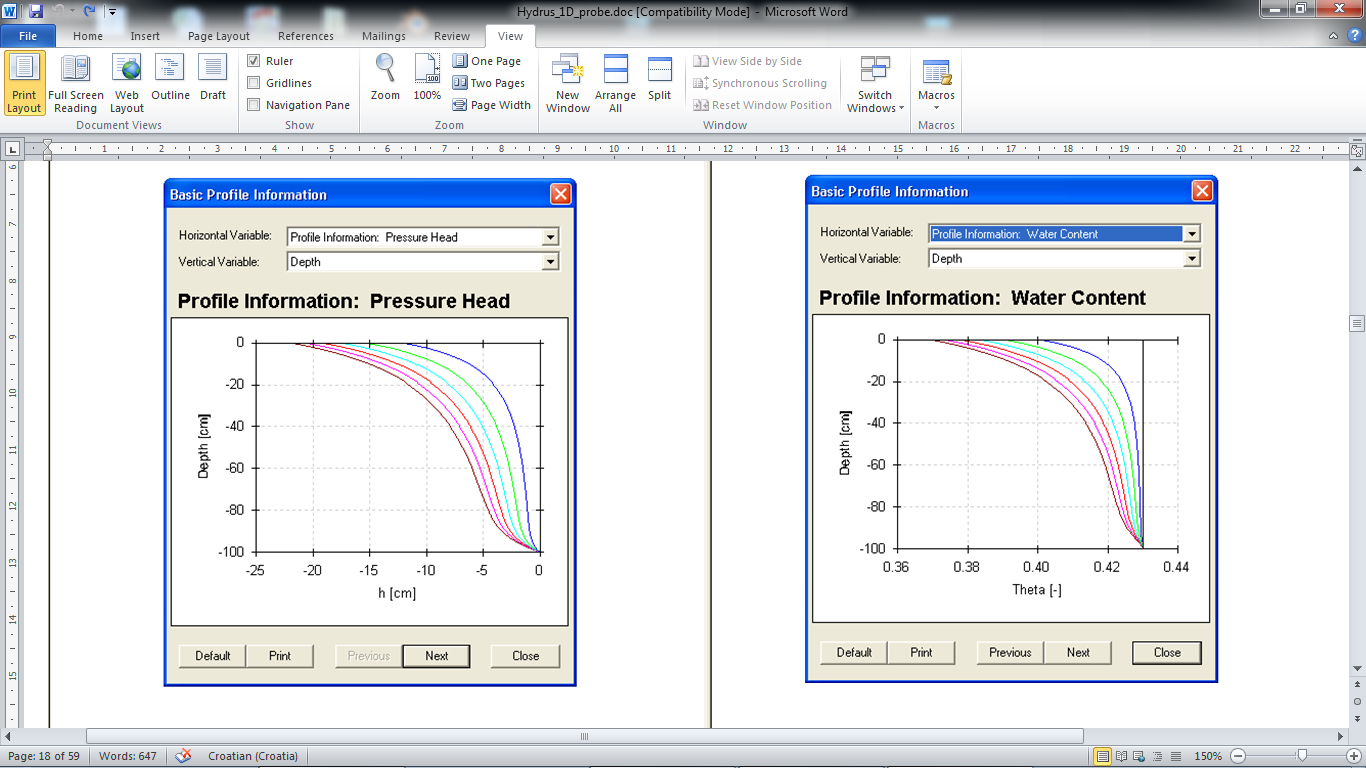 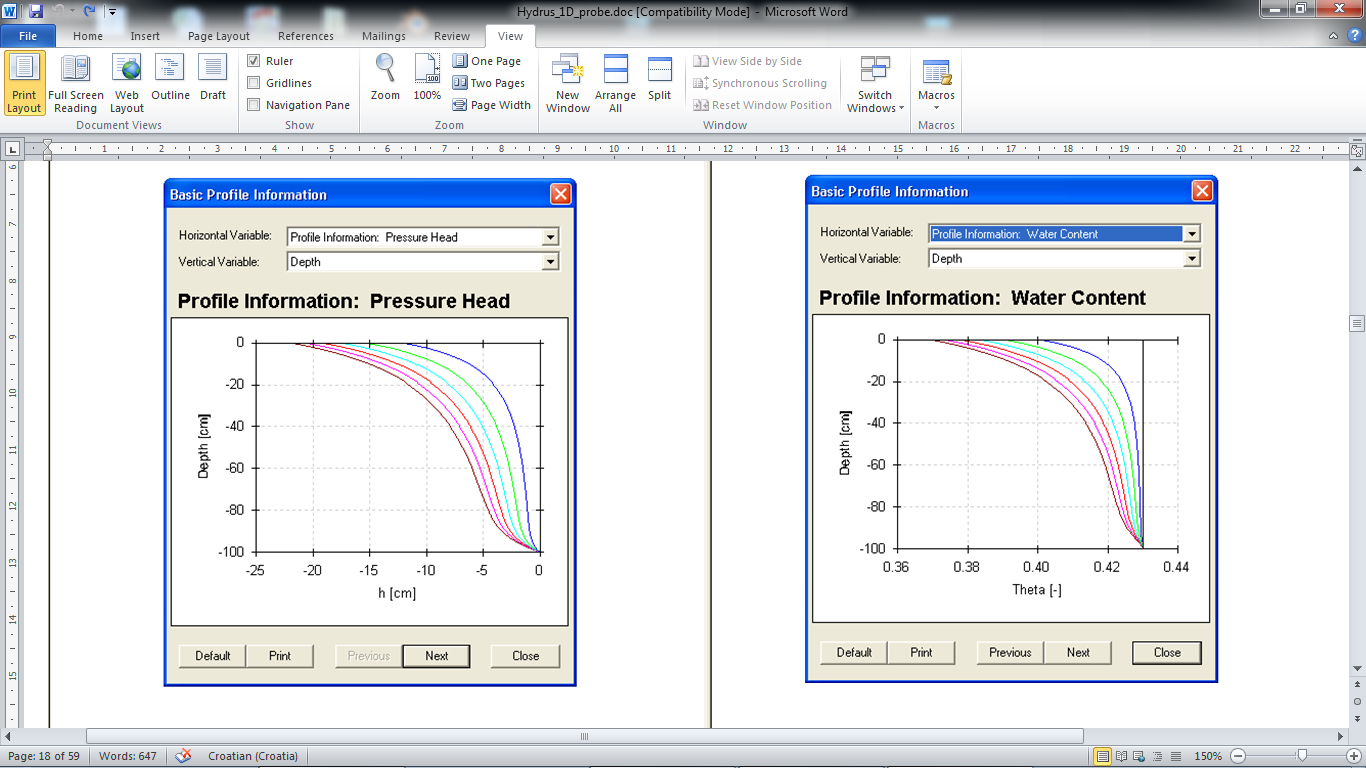 Strujanje podzemne vode u varijabilno saturiranoj sredini
Primjer 2: 1-D infiltracija u vertikalnom stupcu homogenog pjeskovitog tla 

Krivulja saturacije i relativna provodljivost za homogeno i izotropno tlo od pijeska usvojene su iz baze podataka modela Hydrus 1D. 

Analizirana visina stupca tla je 100.

Početni uvjeti: porni tlak (piezometarska tlačna visina) h=p/g = -10 cm. 

Stupanj potpune saturacije je S = 0.43.

Rezidualni stupanj saturacije je R = 0.045. 

Saturirani koeficijent provodljivosti  je KS = 0.00825 (cm/s).

Parametri modela hidrauličke karakteristike tla su  = 0.145 1/cm, n = 2.68,  l = 0.5. 

Vertikalna diskretizacija 0.5 cm (201 numerički čvor).   

Rubni uvjeti na površini  konstantni tlak h = 0cm (izmijeniti u početnim uvjetima, na dnu  slobodno dreniranje (free drainage).
Strujanje podzemne vode u varijabilno saturiranoj sredini
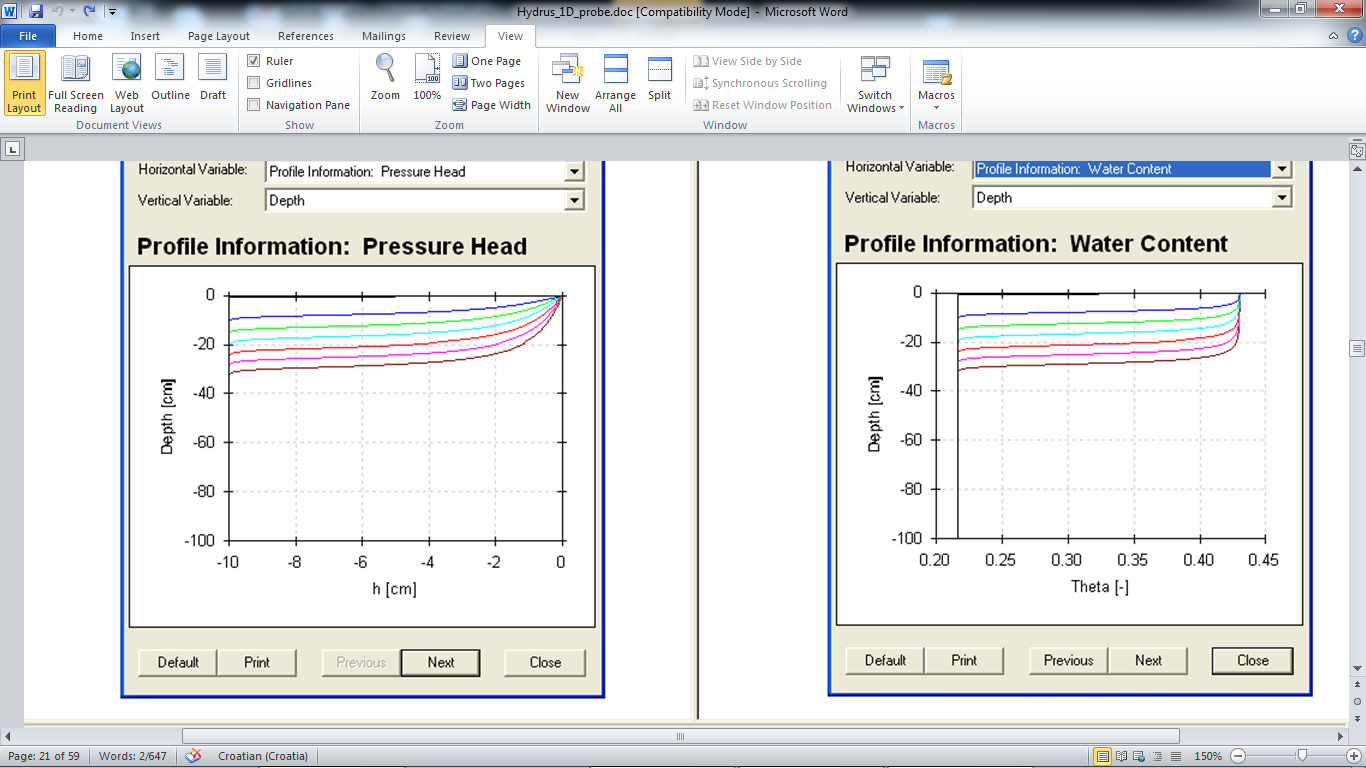 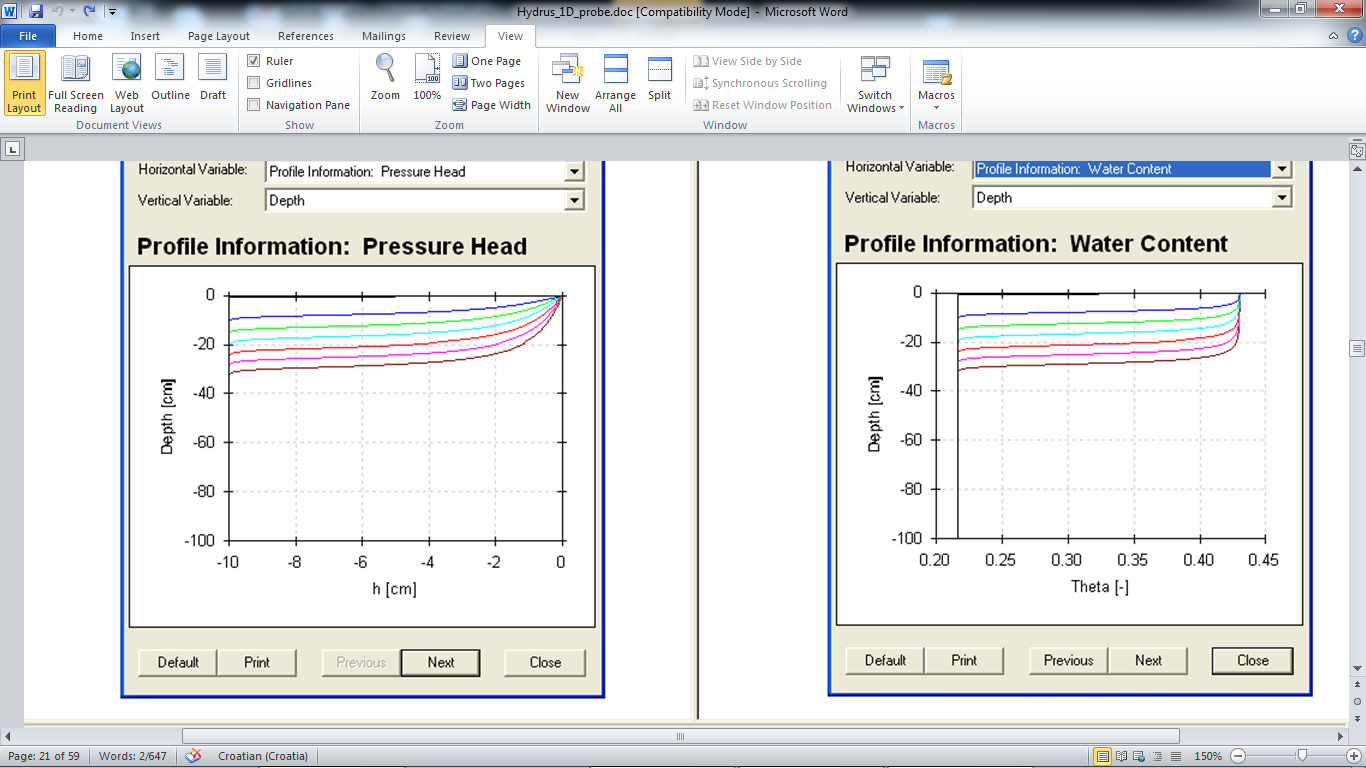 Strujanje podzemne vode u varijabilno saturiranoj sredini
Primjer 3: 1-D infiltracija u vertikalnom stupcu homogenog pjeskovitog tla 

Krivulja saturacije i relativna provodljivost za homogenmo i izotropno tlo od pijeska usvojene su iz baze podataka modela Hydrus 1D. 

Analizirana visina stupca tla je 100.

Početni uvjeti: porni tlak (piezometarska tlačna visina) h=p/g = -10 cm. 

Stupanj potpune saturacije je S = 0.43.

Rezidualni stupanj saturacije je R = 0.045. 

Saturirani koeficijent provodljivosti  je KS = 0.00825 (cm/s).

Parametri modela hidrauličke karakteristike tla su  = 0.145 1/cm, n = 2.68,  l = 0.5. 

Vertikalna diskretizacija 0.5 cm (201 numerički čvor).   

Rubni uvjeti na površini  konstantni tlak h= 60cm (izmijeniti u početnim uvjetima), na dnu  slobodno dreniranje (free drainage).
Strujanje podzemne vode u varijabilno saturiranoj sredini
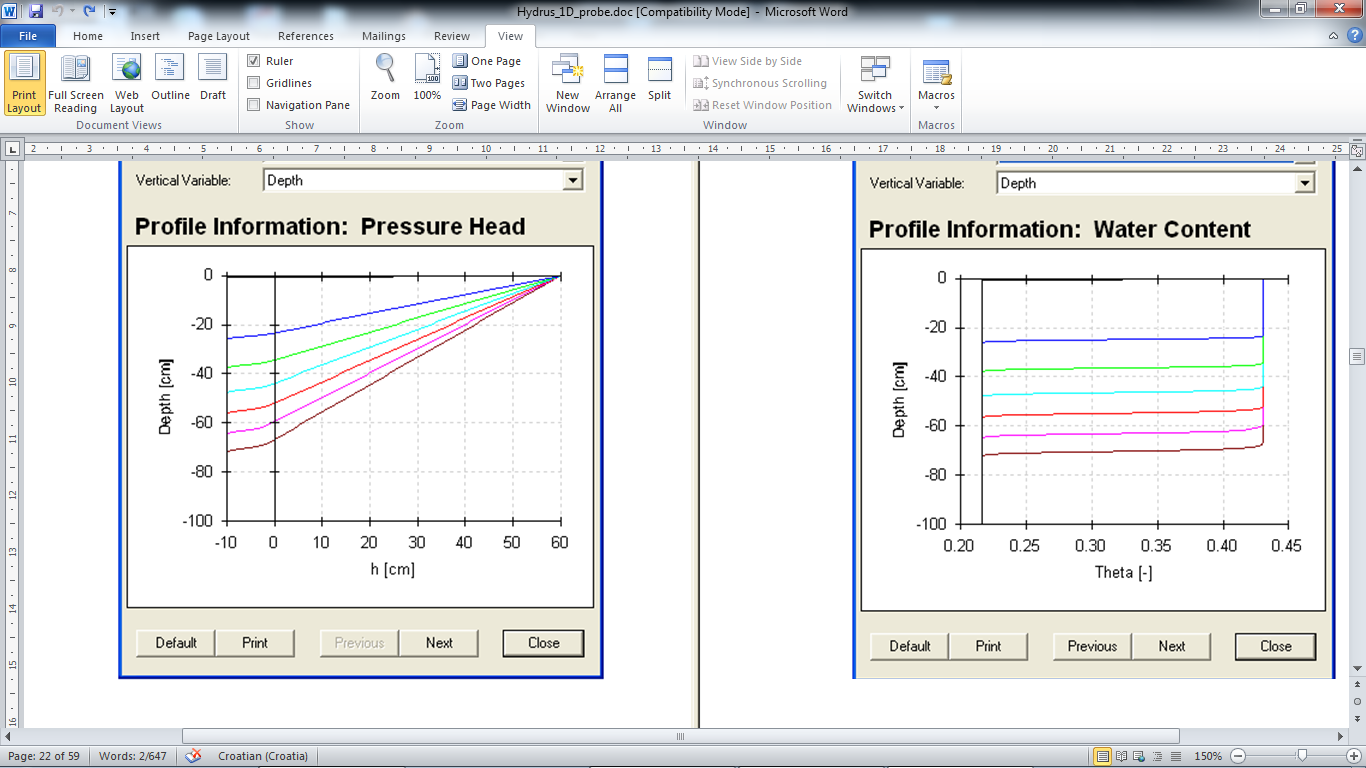 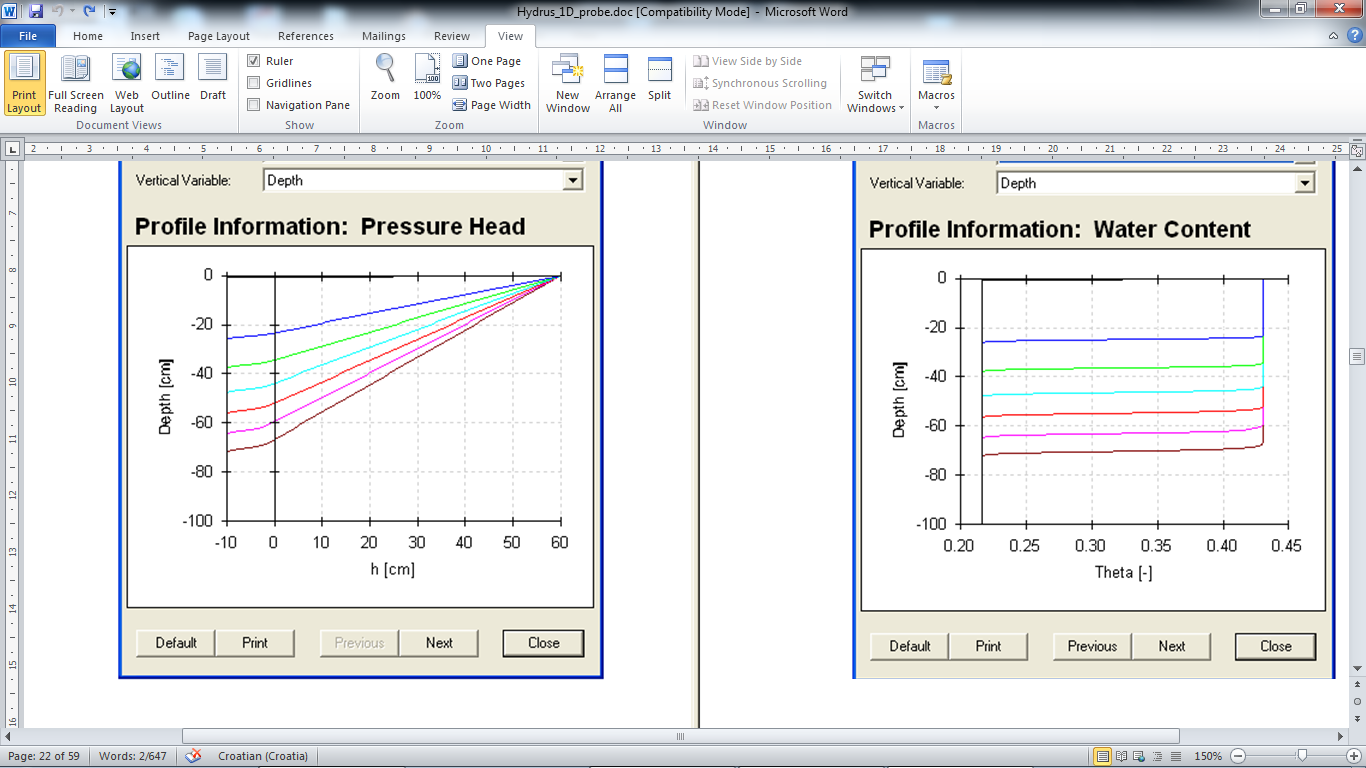 Strujanje podzemne vode u varijabilno saturiranoj sredini
Primjer 4: 1-D infiltracija u vertikalnom stupcu homogenog pjeskovitog tla 

Krivulja saturacije i relativna provodljivost za homogeno i izotropno tlo od pijeska usvojene su iz baze podataka modela Hydrus 1D. 

Analizirana visina stupca tla je 100.

Početni uvjeti: porni tlak (piezometarska tlačna visina) h=p/g = -10 cm. 

Stupanj potpune saturacije je S = 0.43.

Rezidualni stupanj saturacije je R = 0.045. 

Saturirani koeficijent provodljivosti  je KS = 0.00825 (cm/s).

Parametri modela hidrauličke karakteristike tla su  = 0.145 1/cm, n = 2.68,  l = 0.5. 

Vertikalna diskretizacija 0.5 cm (201 numerički čvor).   

Rubni uvjeti na površini  varijabilni tlak h = 0cm (0-1200s), h = 20cm (1800-2400s), na dnu  slobodno dreniranje (free drainage).
Strujanje podzemne vode u varijabilno saturiranoj sredini
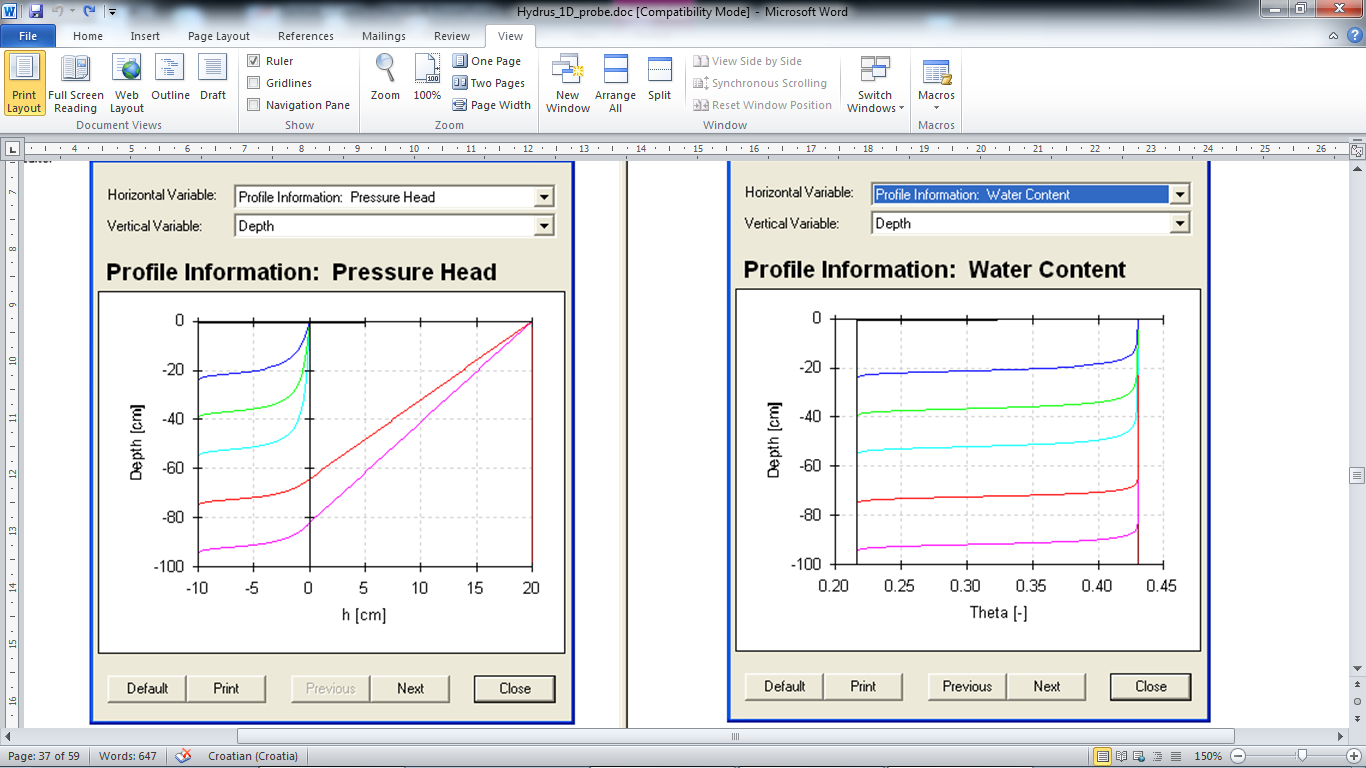 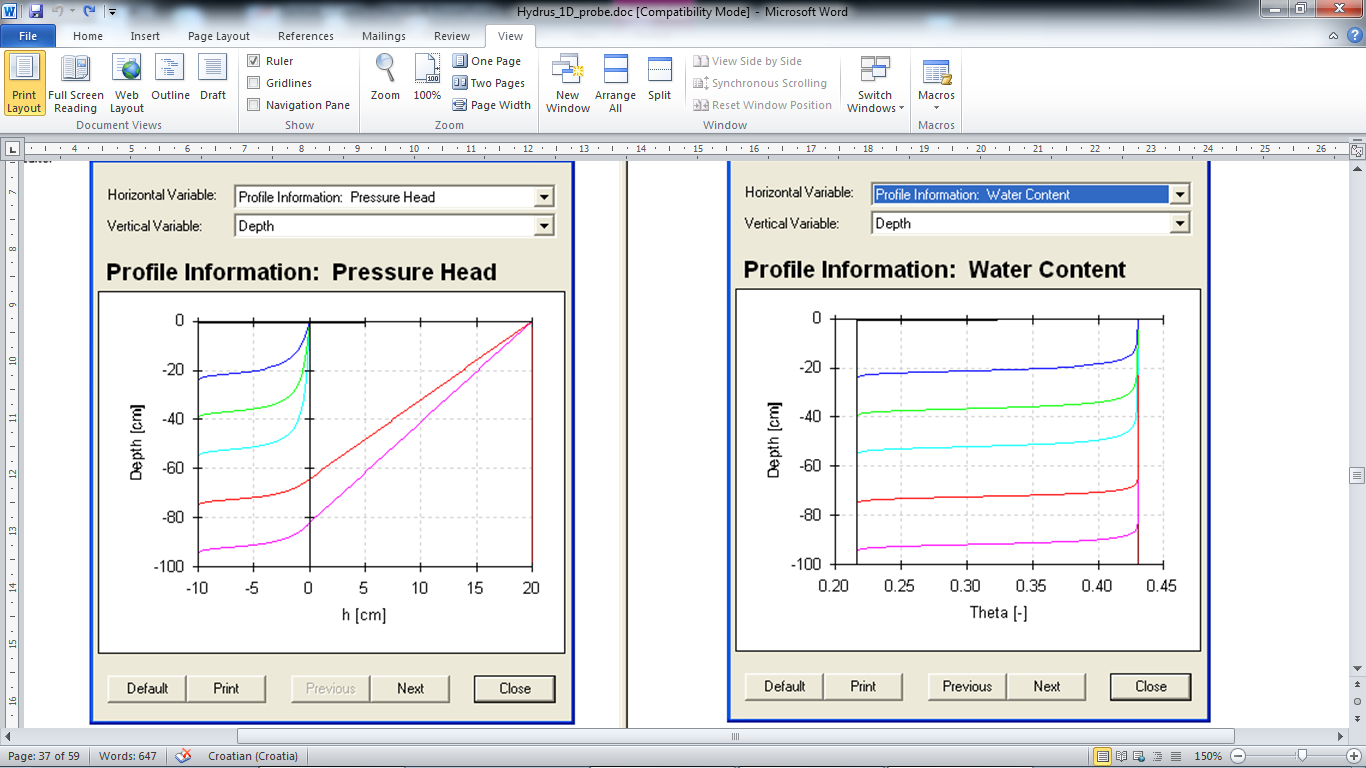 Strujanje podzemne vode u varijabilno saturiranoj sredini
Primjer 5: 1-D infiltracija u vertikalnom stupcu nehomogenog tla 
Krivulja saturacije i relativna provodljivost za vertikalno uslojeno i izotropno tlo od pijeska (gornjih 50cm) i pjeskovite ilovače (donjih 50cm) usvojene su iz baze podataka modela Hydrus 1D. 

Analizirana visina stupca tla je 100 (50cm pijeska + 50 cm ilovače).

Početni uvjeti: porni tlak (piezometarska tlačna visina) h=p/g = -10 cm. 

Stupanj potpune saturacije je S-pijesak = 0.43 i S-p.ilovača = 0.41.

Rezidualni stupanj saturacije je R-pijesak = 0.045 i R-p.ilovača = 0.065. 

Saturirani koeficijent provodljivosti  je KS-pijesak = 0.00825 i KS-p.ilovača = 0.00122 (cm/s).

Parametri modela hidrauličke karakteristike tla su pijesak = 0.145 i              p.ilovača = 0.075 1/cm, npijesak = 2.68 i np.ilovača = 1.89, lpijesak = lp.ilovača  = 0.5. 

Vertikalna diskretizacija 0.5 cm (201 numerički čvor).   

Rubni uvjeti na površini  konstantan tlak h = 0cm (izmijeniti u početnim uvjetima), na dnu  slobodno dreniranje (free drainage).
Strujanje podzemne vode u varijabilno saturiranoj sredini
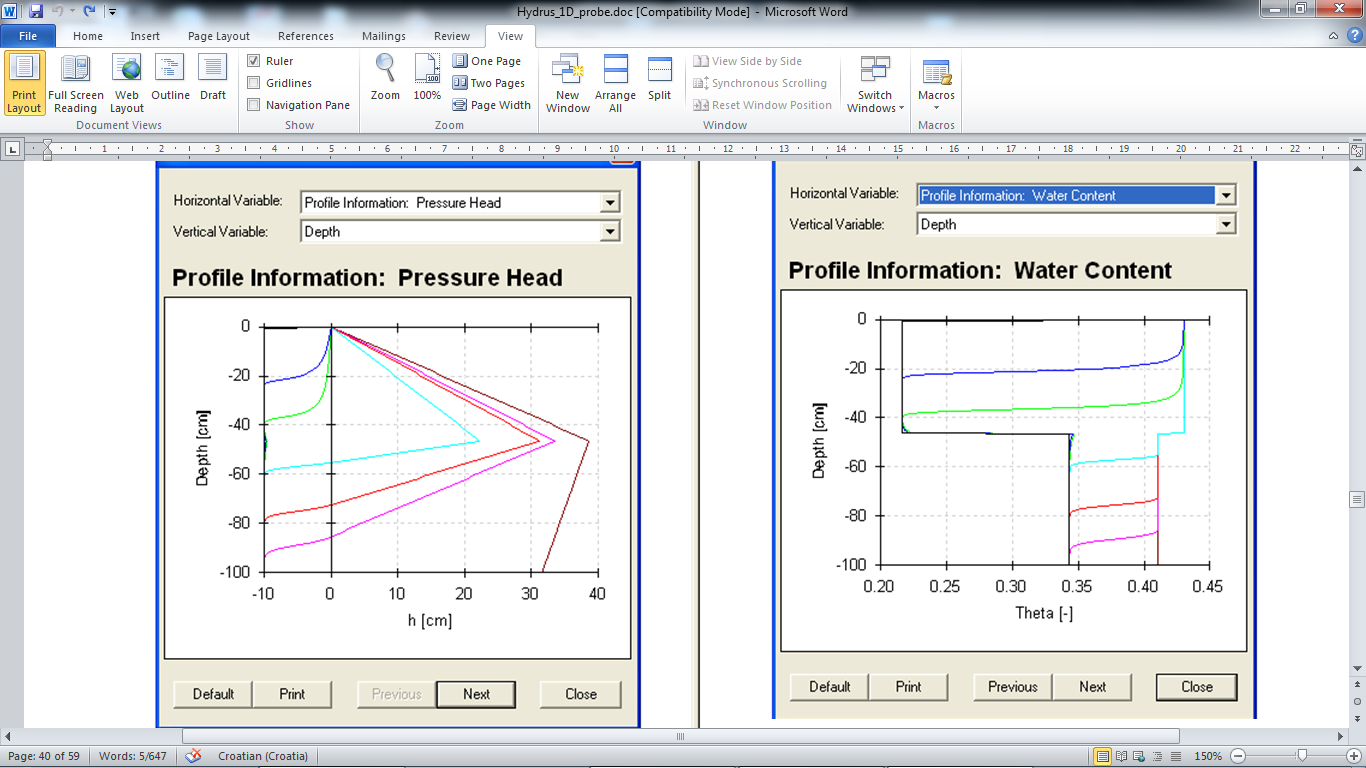 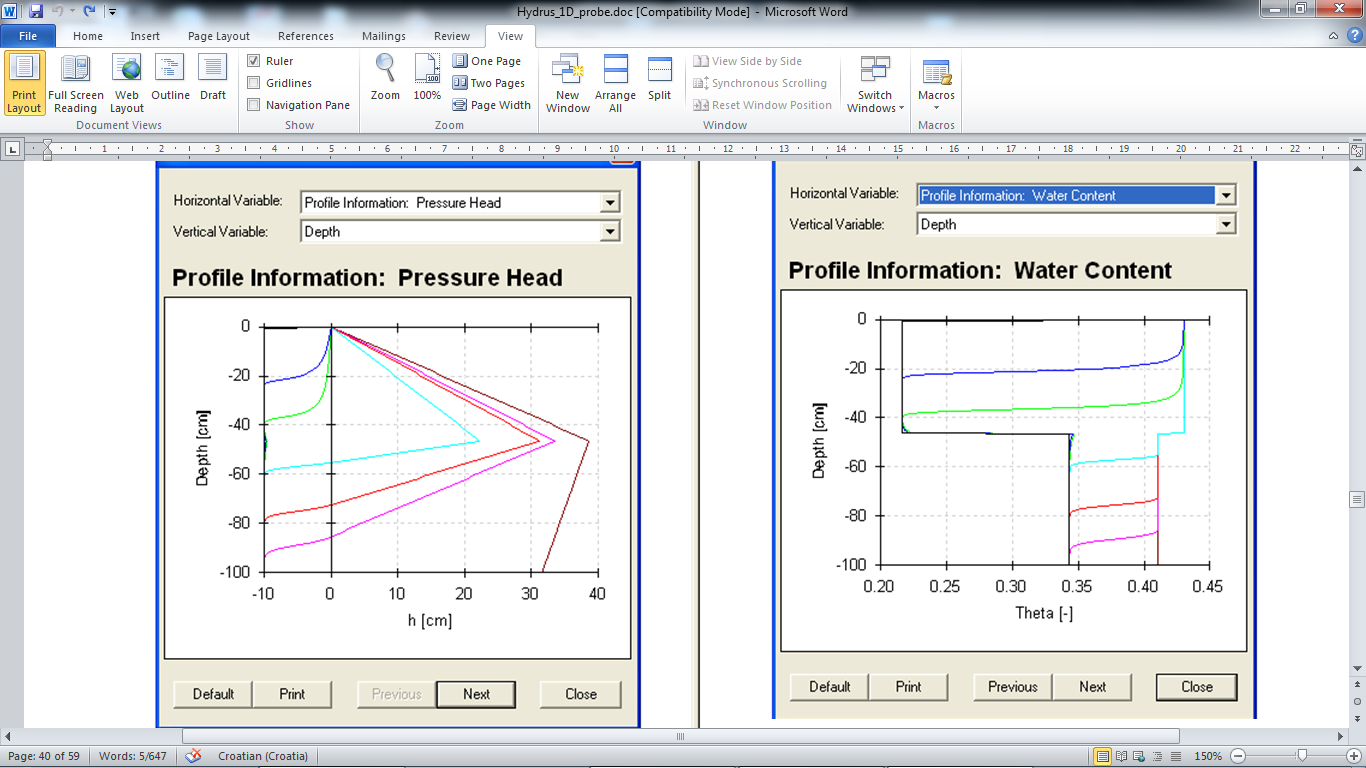